Understanding Theoretical Explanation
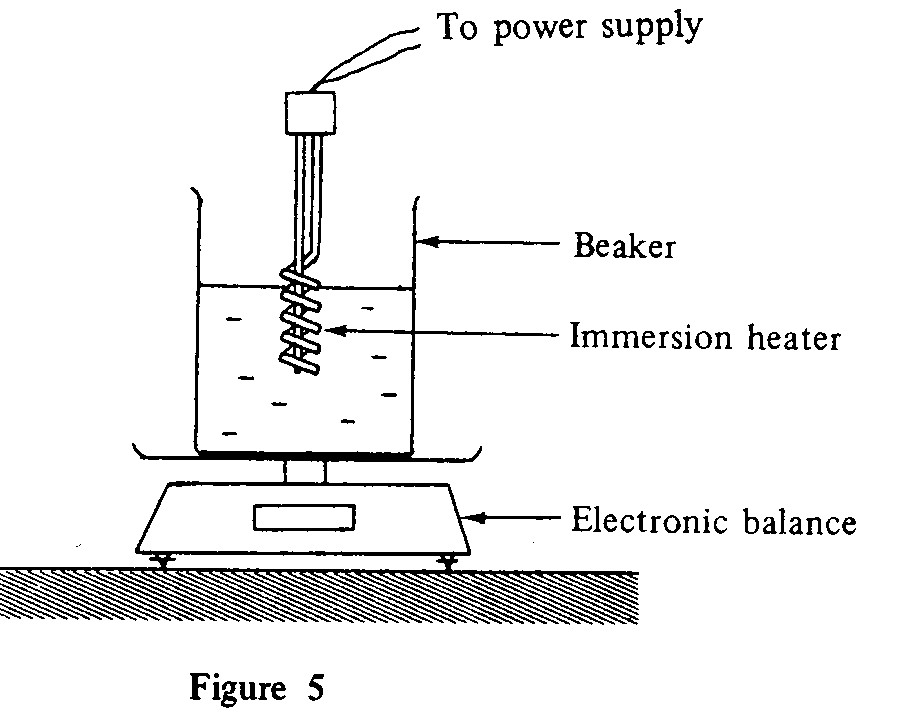 Case 1: Boiling water
A student performs an experiment to find the specific latent heat of vaporization of water.  The water is heated by an immersion heater, which is immersed in the water, as shown in the figure.
The student finds that the mass of water decreases while boiling. Explain your answer in terms of molecular motion.
Show the motion of water molecules at both:
(i)  70C, and
(ii) boiling(100C).
at 70C
Before heating
Boiling (at 100 C)
In terms of kinetic theory, explain the motion of water molecules at both:
(i)  70C, and
(ii) boiling(100C).
Suggested Answer
Deconstruction of the Suggested Answer